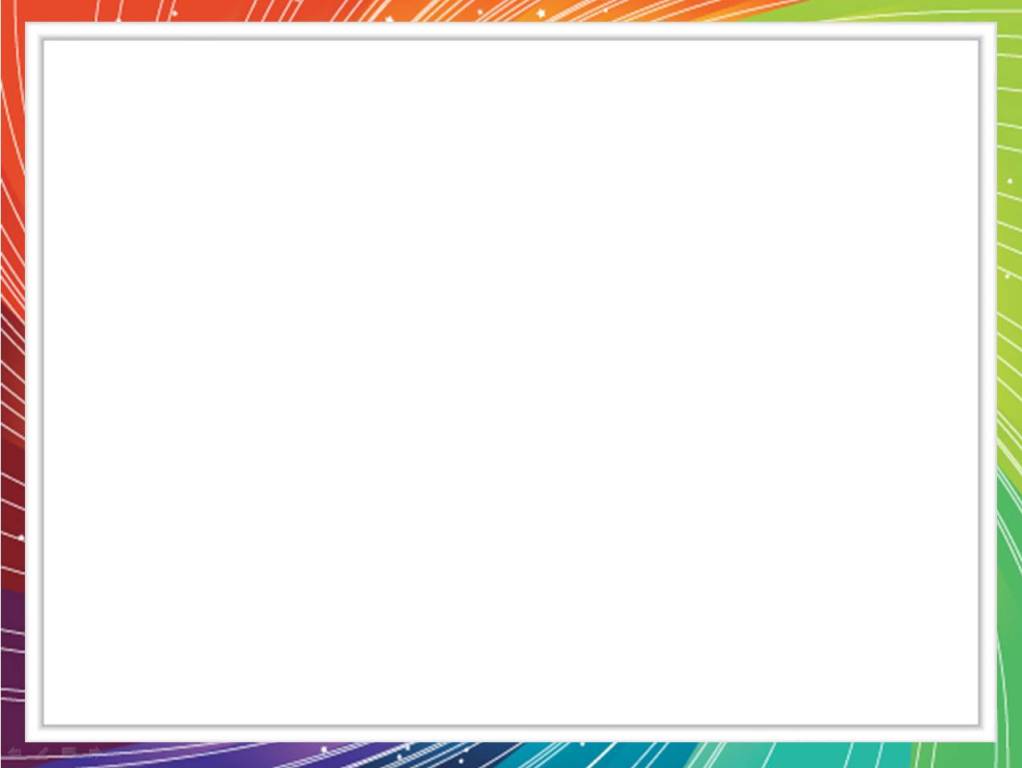 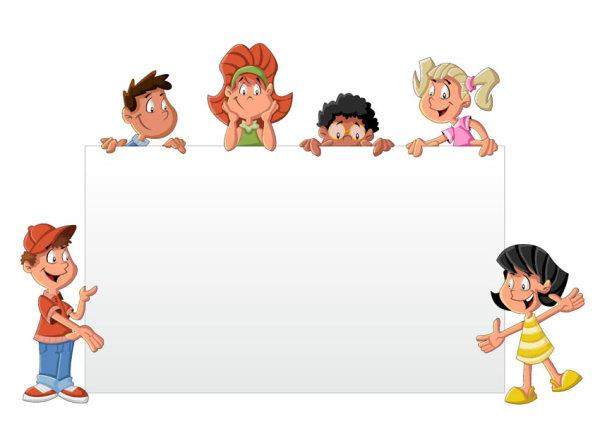 МБДОУ «Д/с № 17 «Росинка»
Вариант использования 
средств и форм 
физического воспитания
 в течение одного дня в работе 
с детьми дошкольного возраста
Воспитатель: 
Ручкина Светлана Михайловна
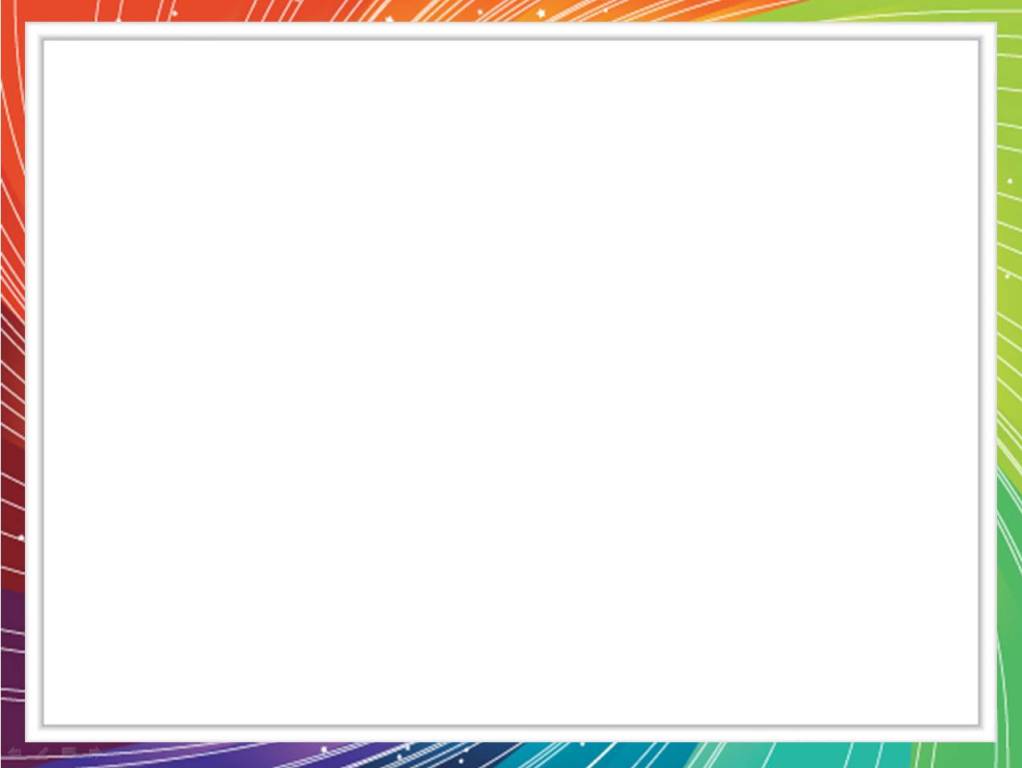 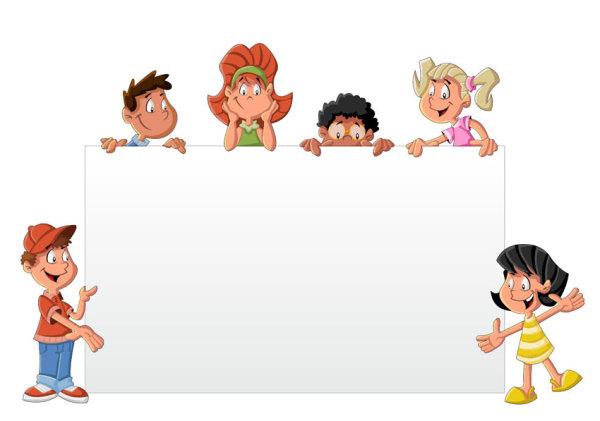 Гигиенические принципы: 
1.    Наличие оптимального двигательного режима с учетом потребностей организма в движении и его функциональных возможностей. 
2.   Дифференцированное применение средств и форм физического воспитания в зависимости от возраста, состояния здоровья и физической подготовленности.
 3.  Систематичность занятий, постепенное увеличение нагрузок и комплексное использование разнообразных средств и форм физического воспитания. 
4.   Создание благоприятных условий окружающей среды.
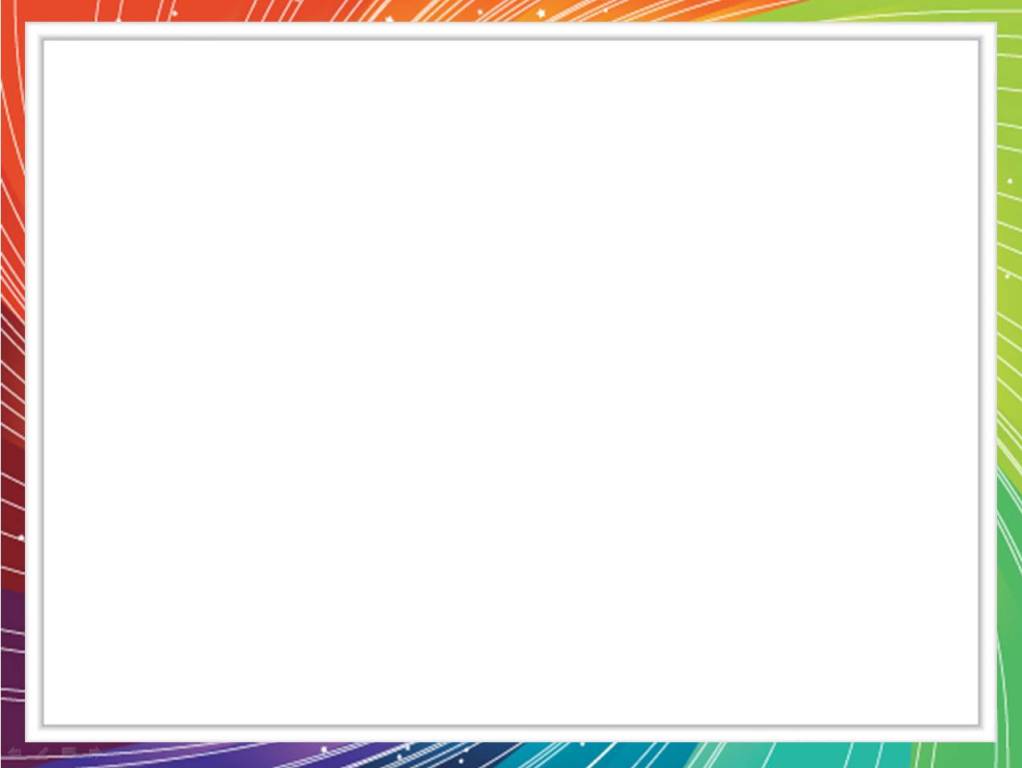 С
средства  
физического
 воспитания
физические
 упражнения
гигиенические
 факторы
оздоровительные
 силы
 природы
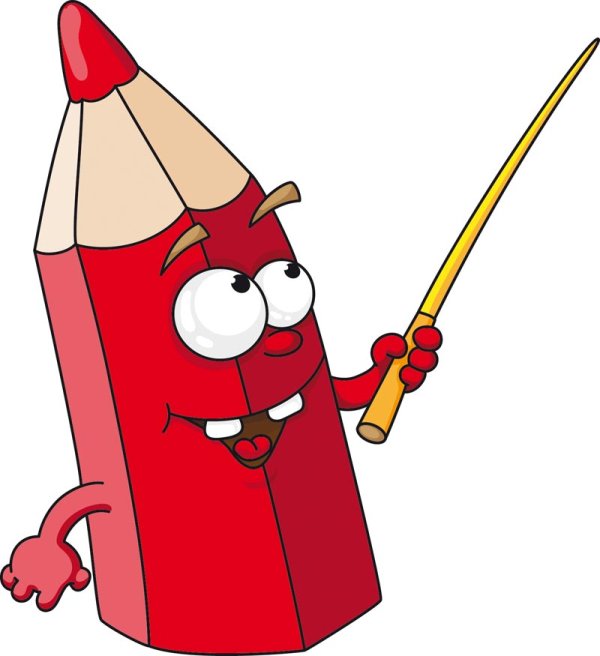 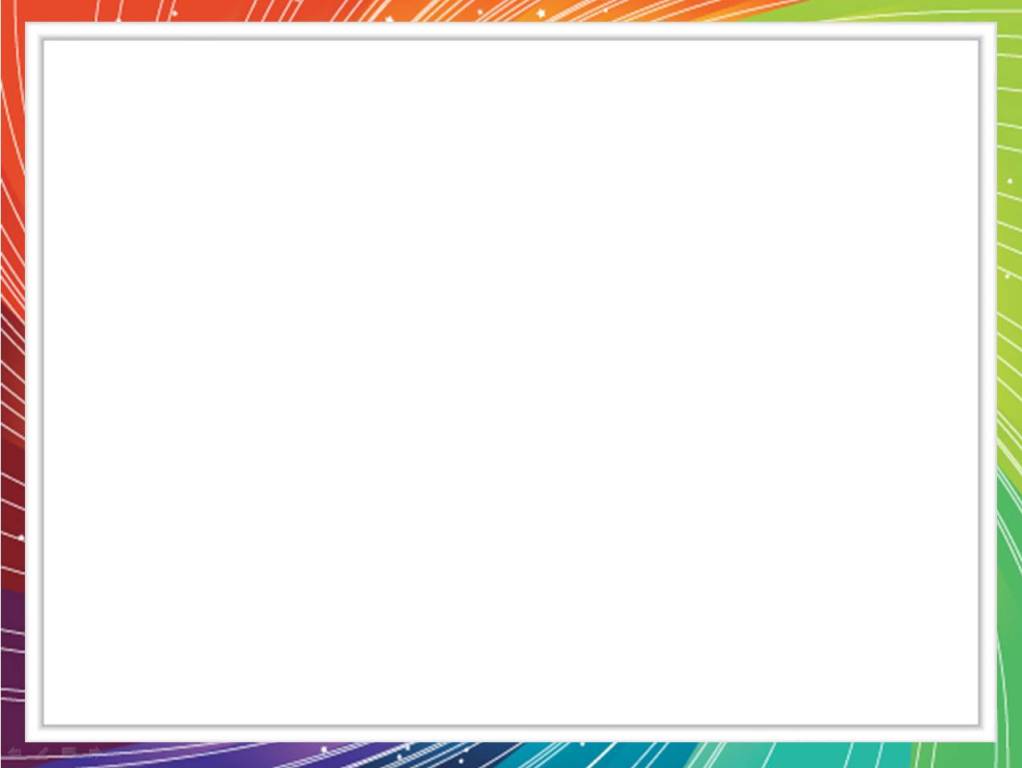 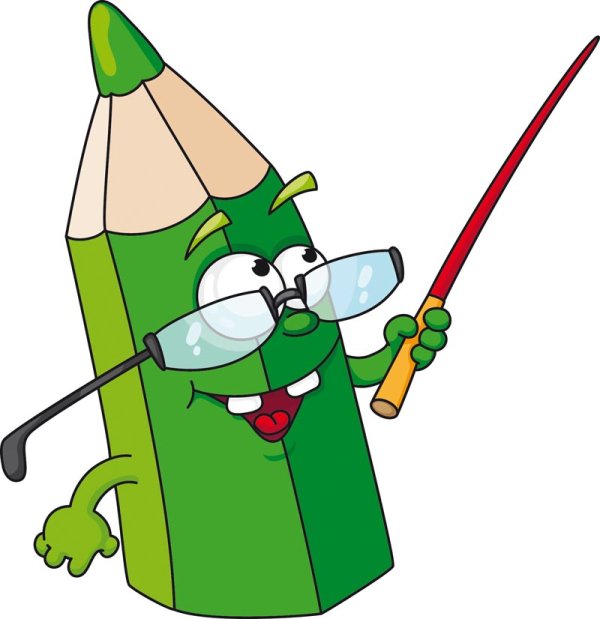 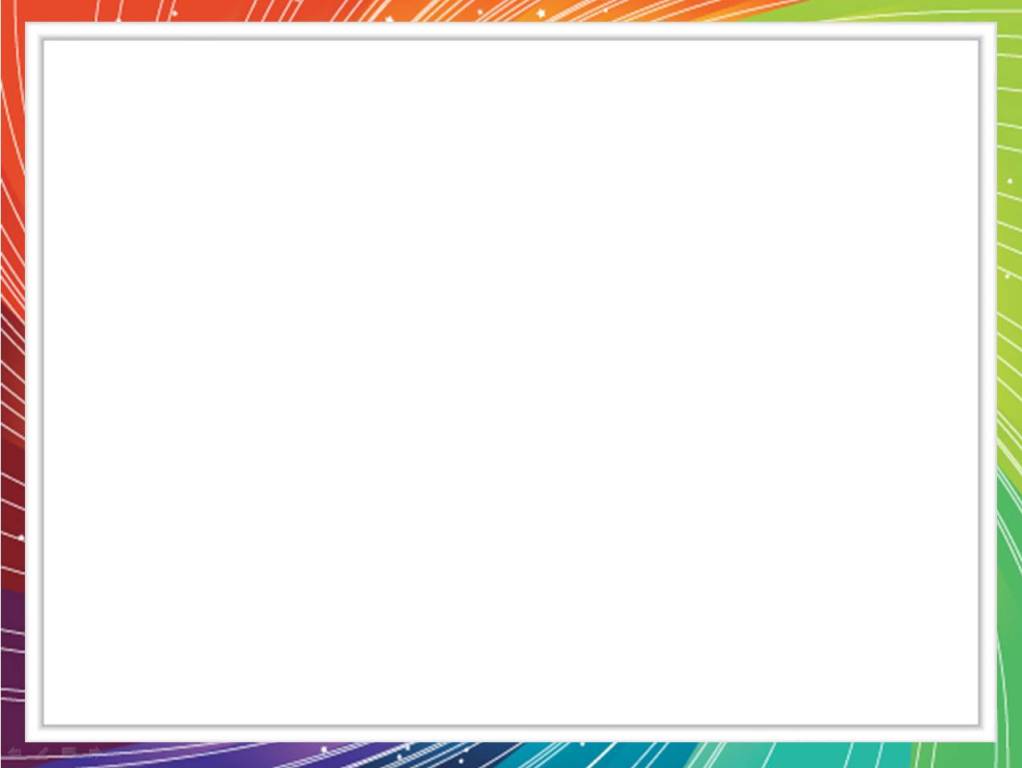 Утро
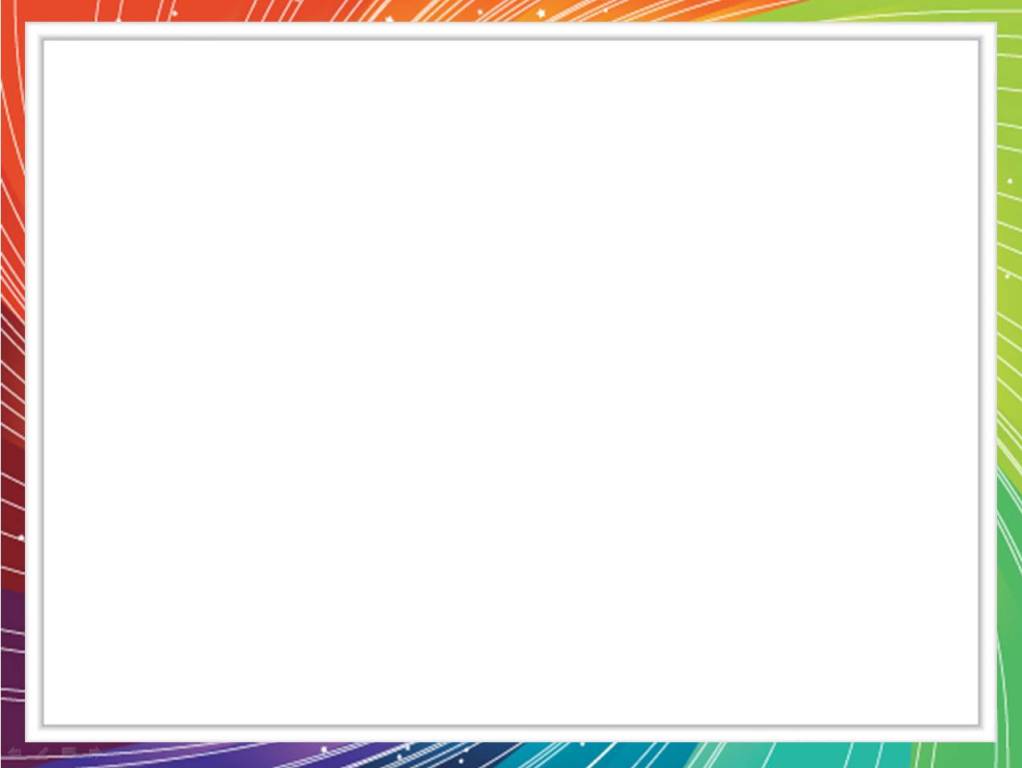 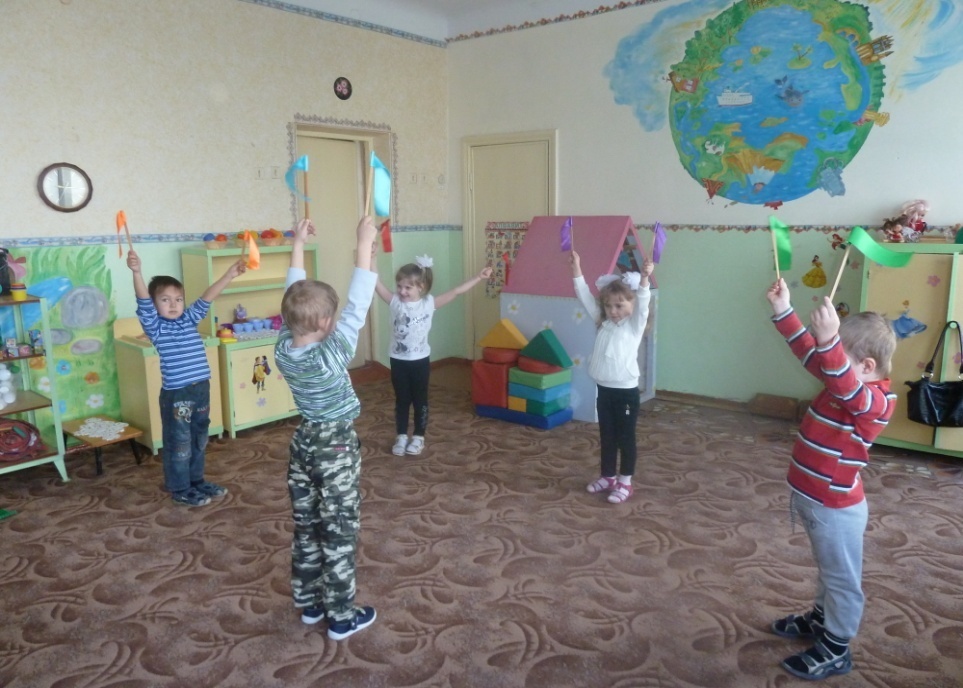 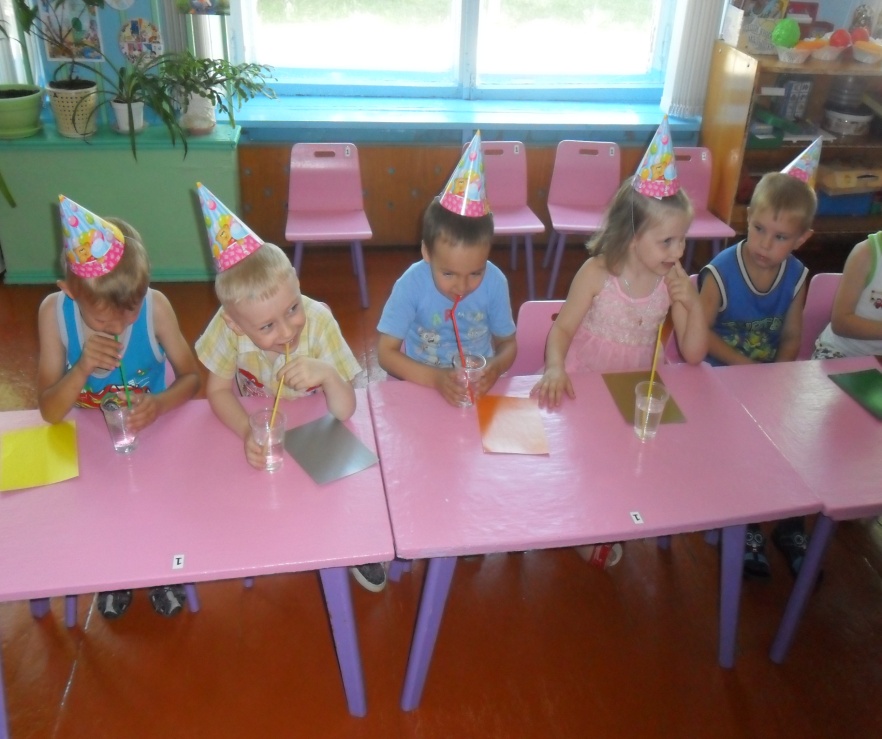 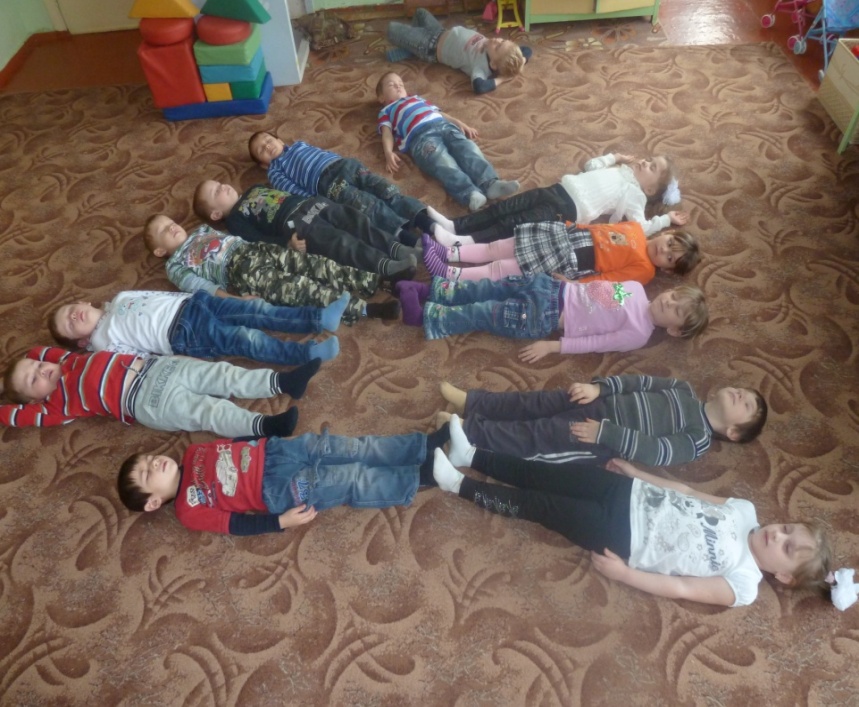 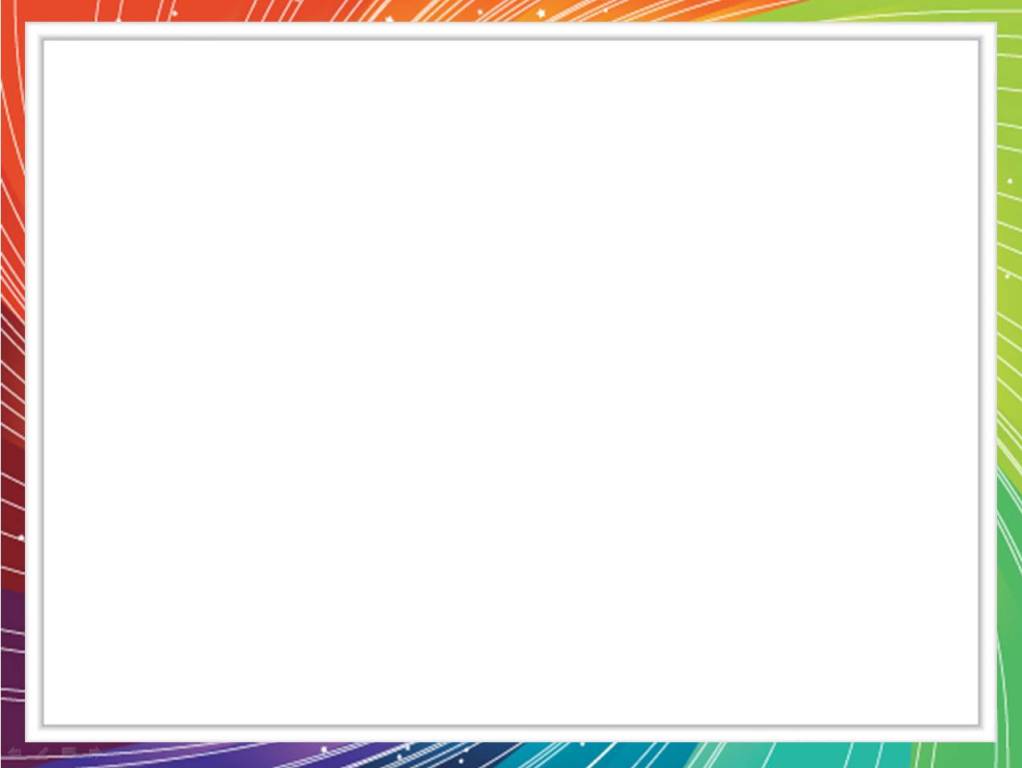 Прогулка
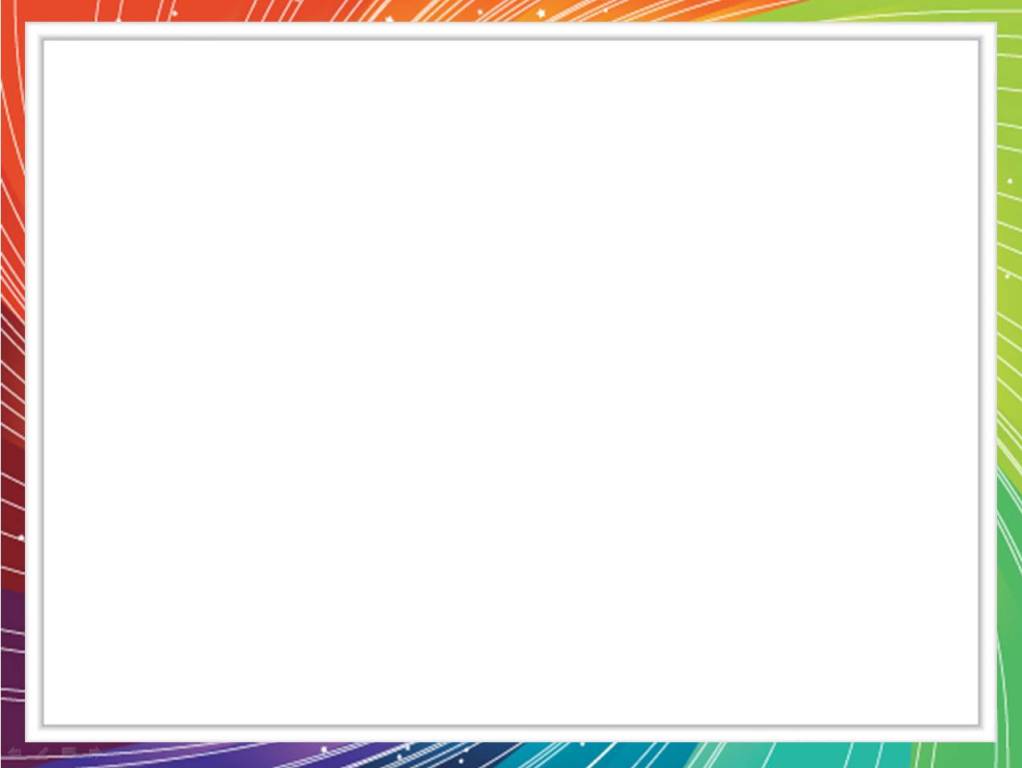 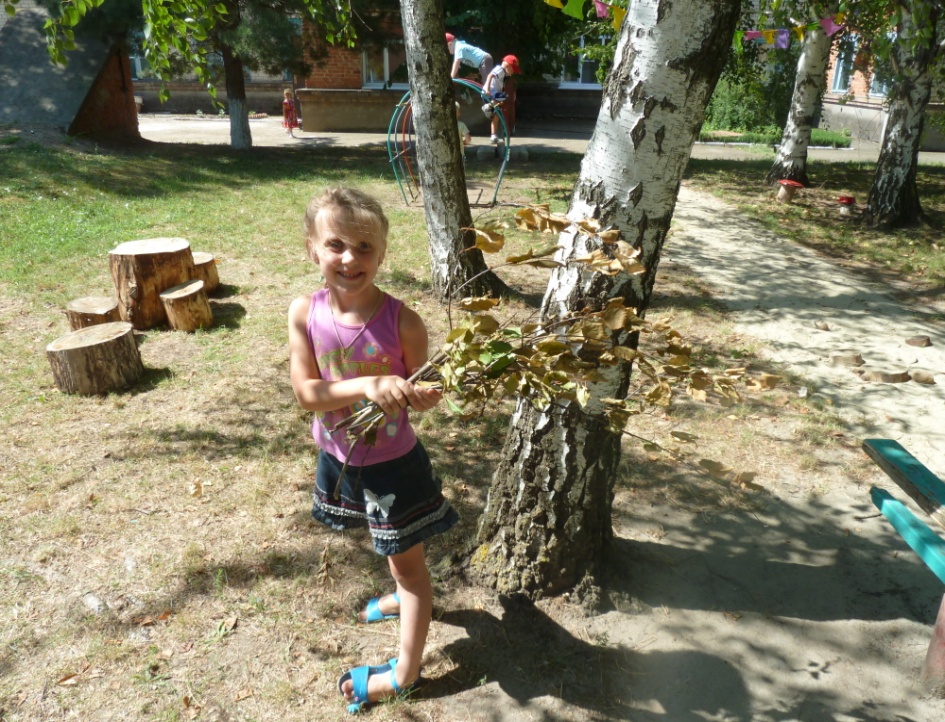 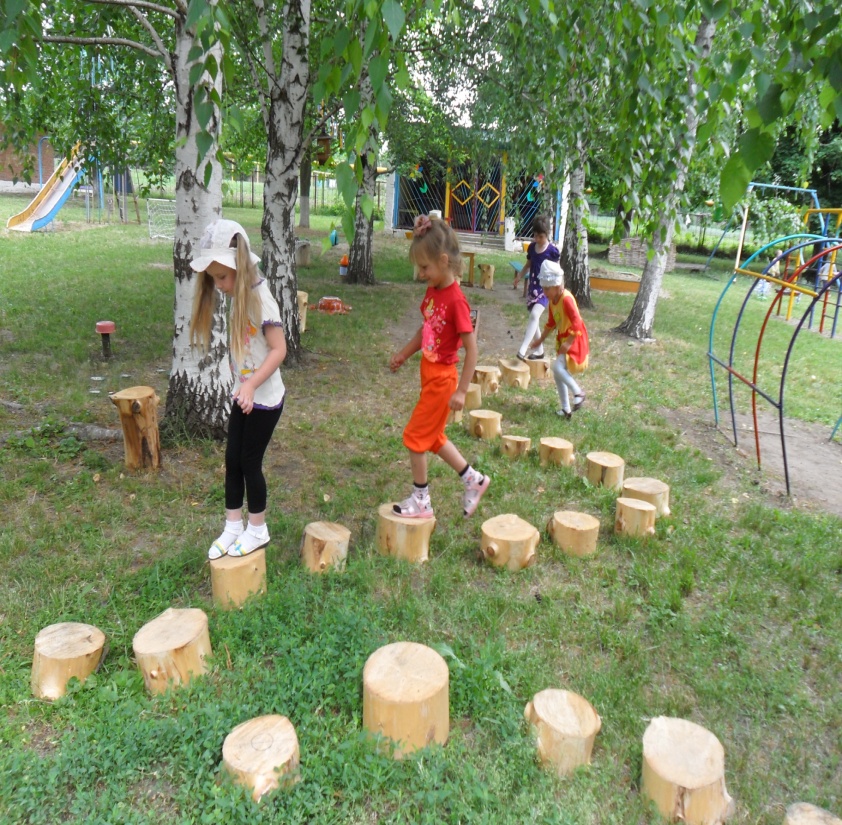 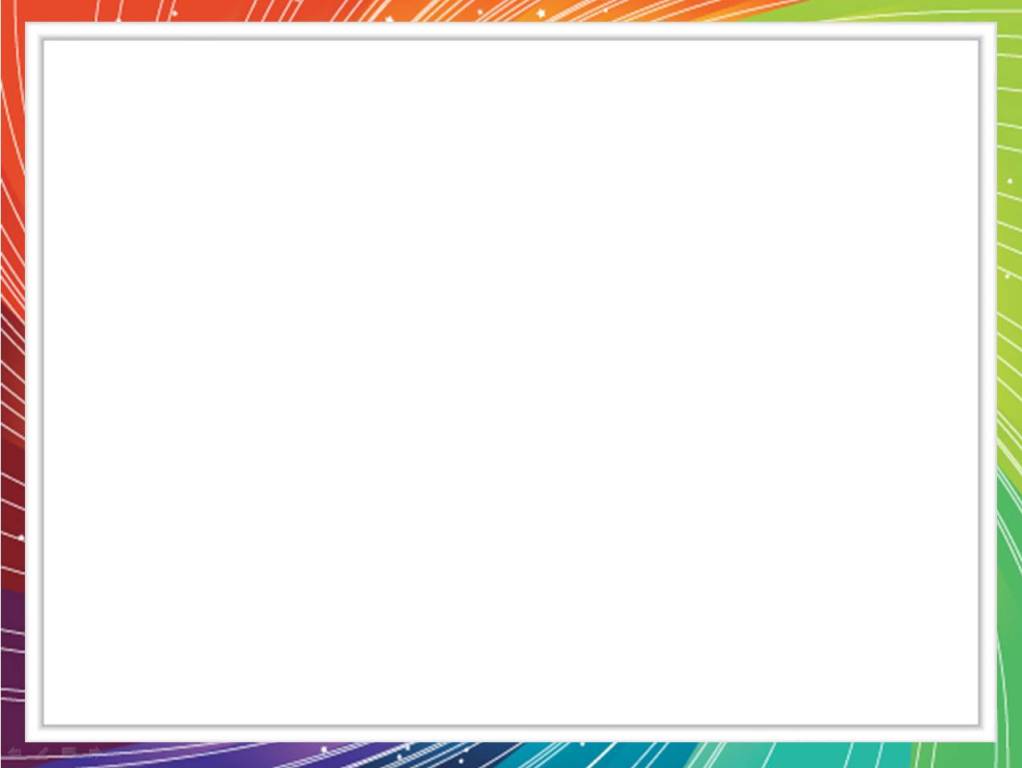 После сна
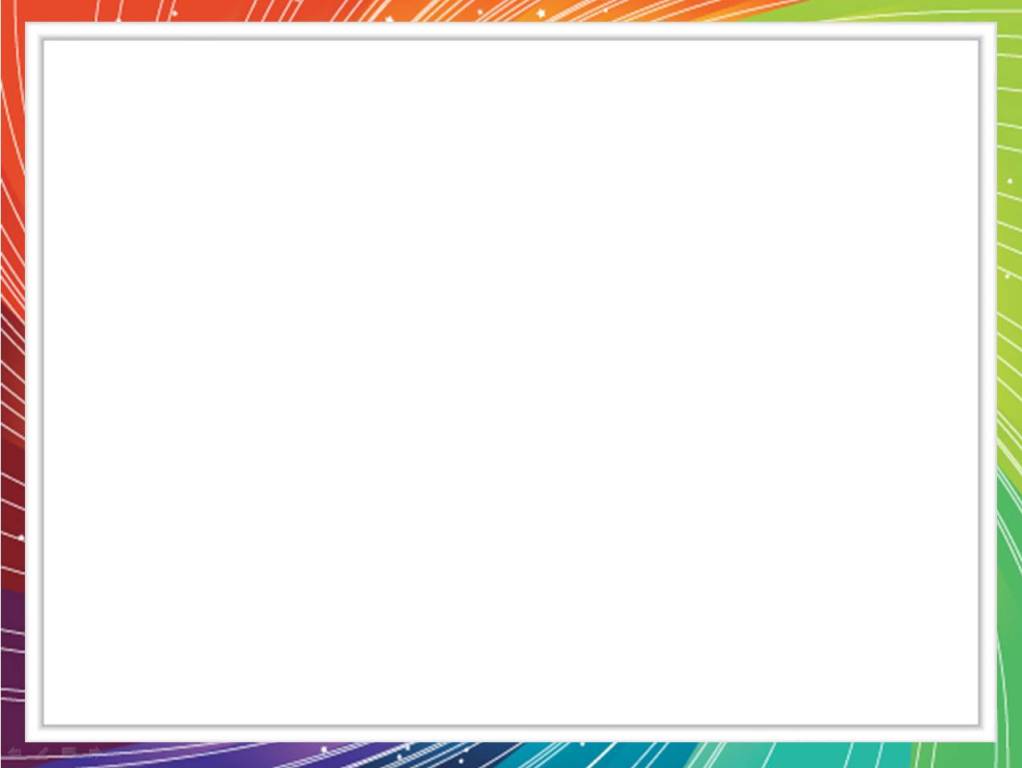 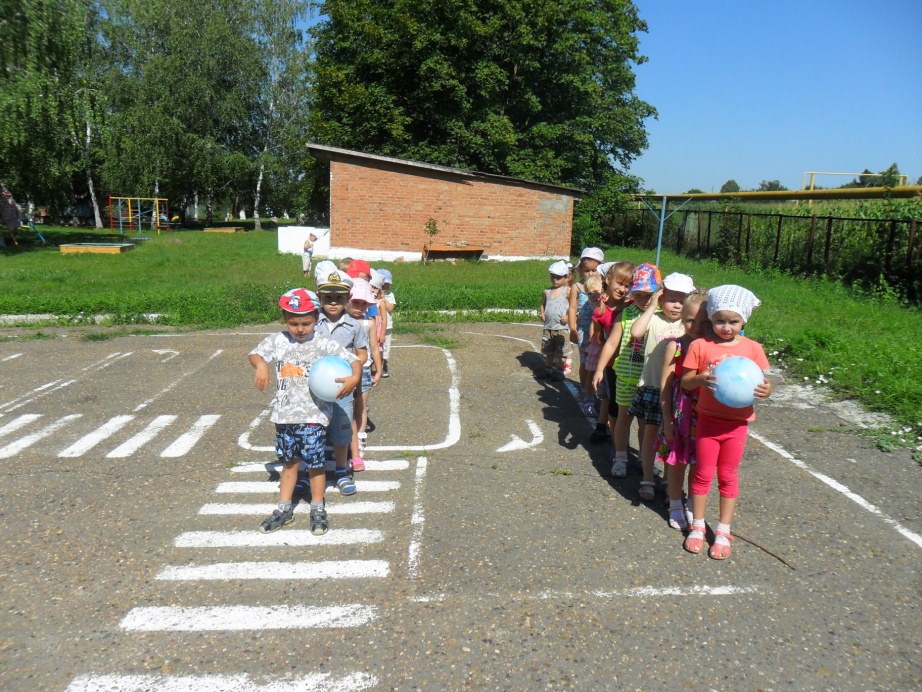 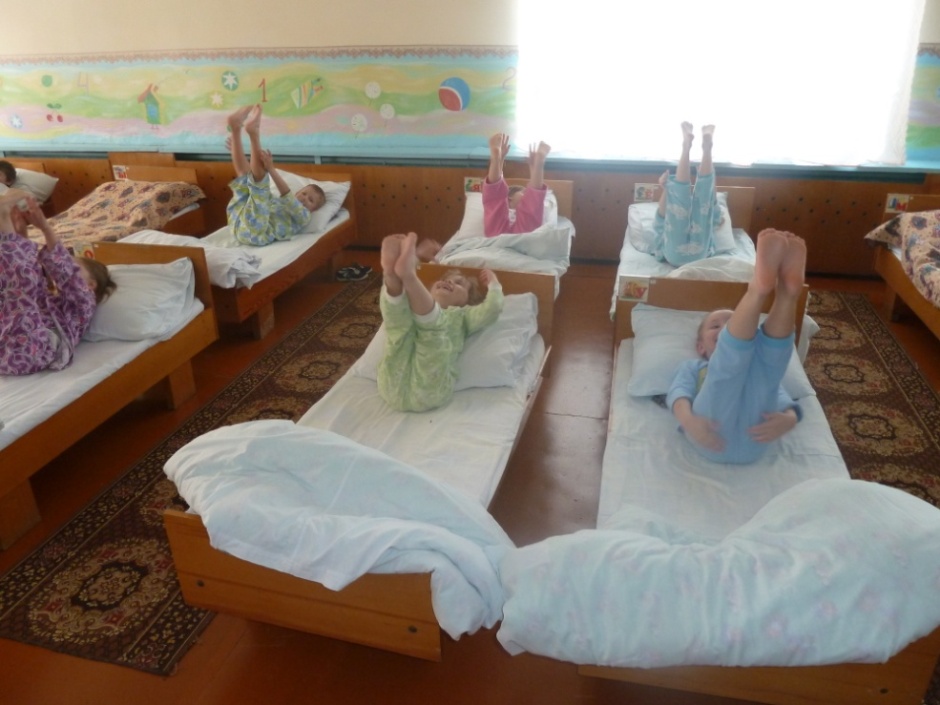 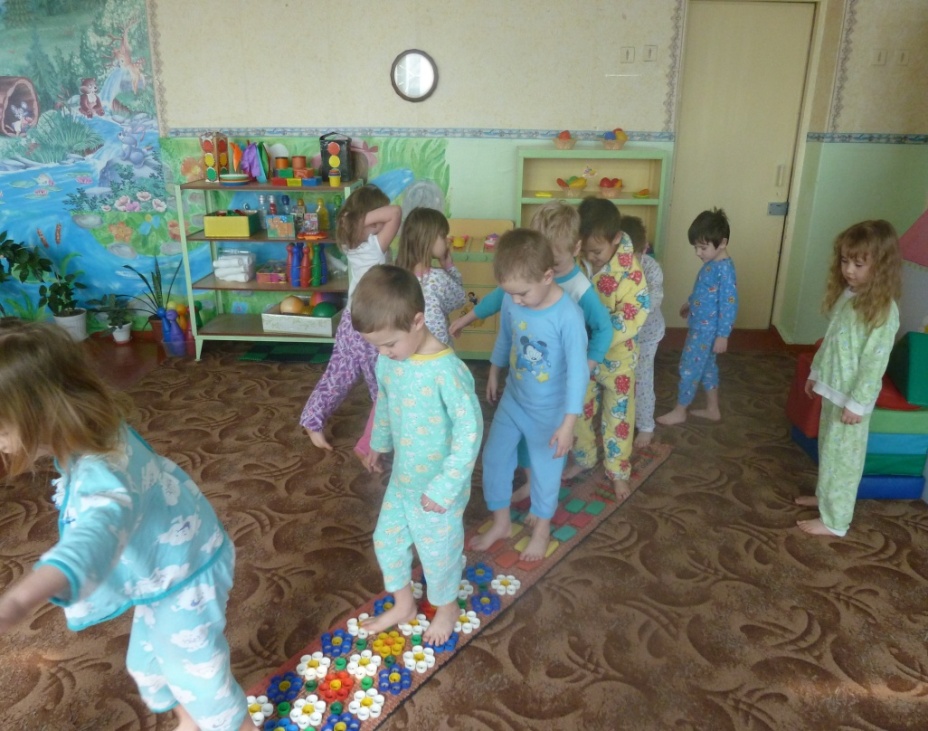 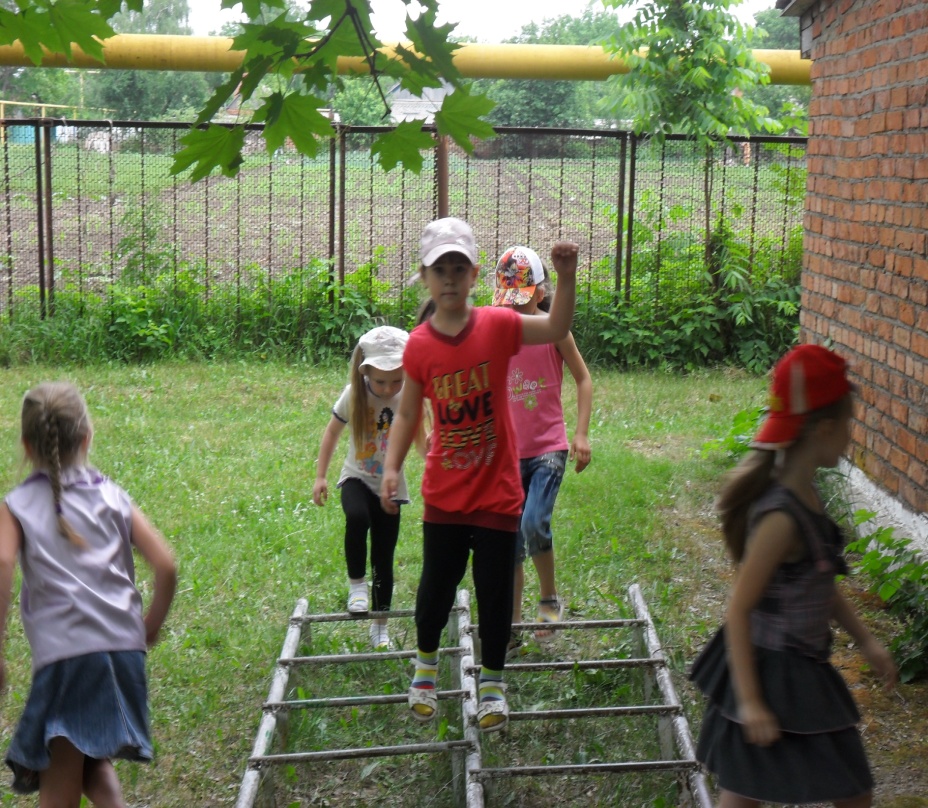 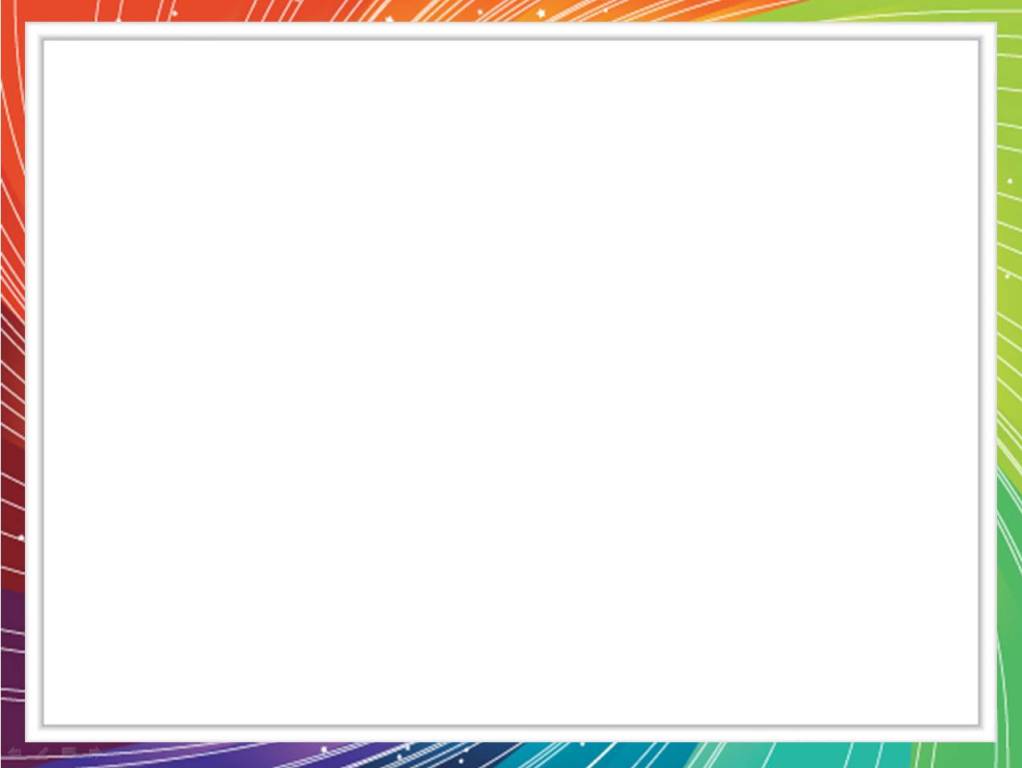 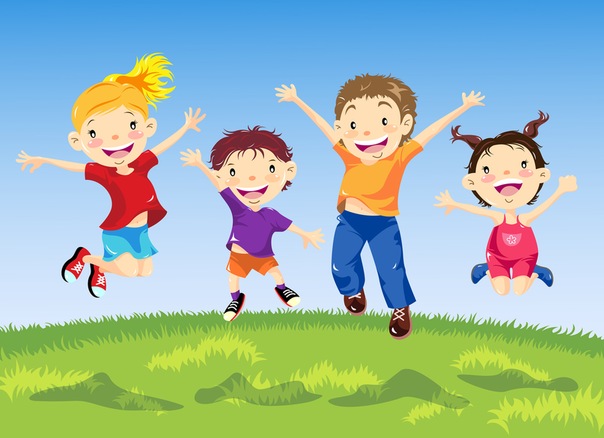 Спасибо за внимание!